It’s My Lego.
by Kauri 1.
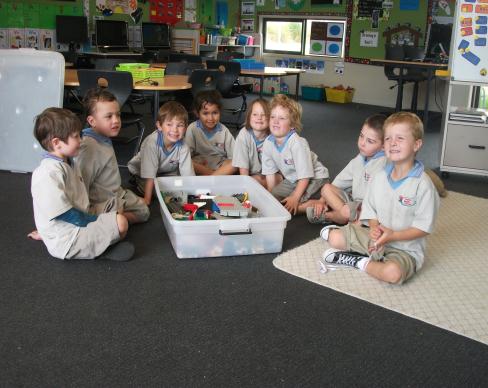 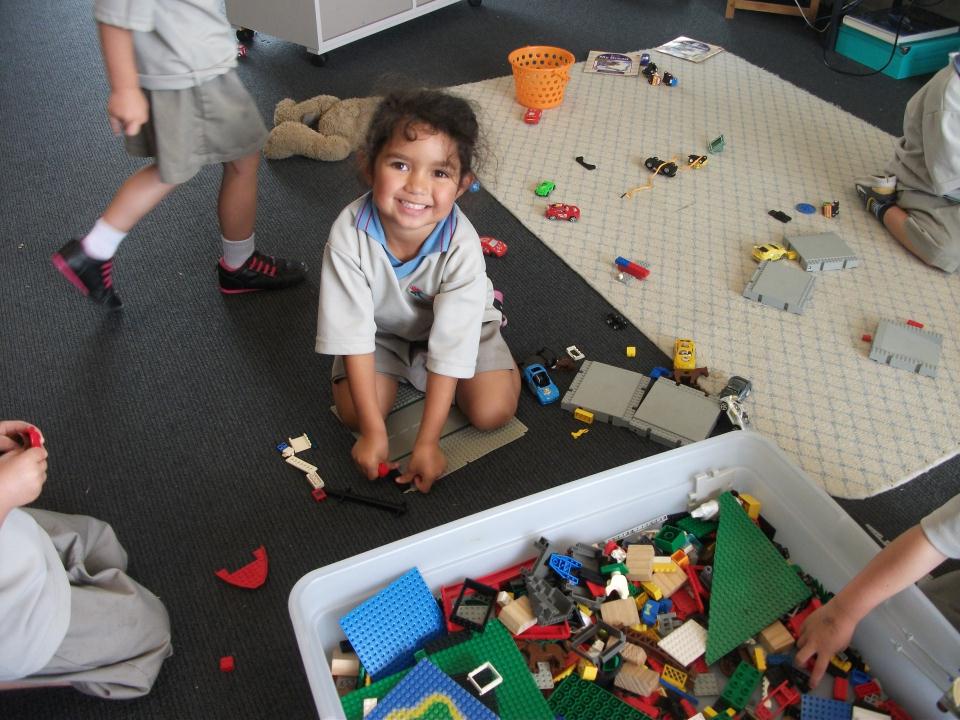 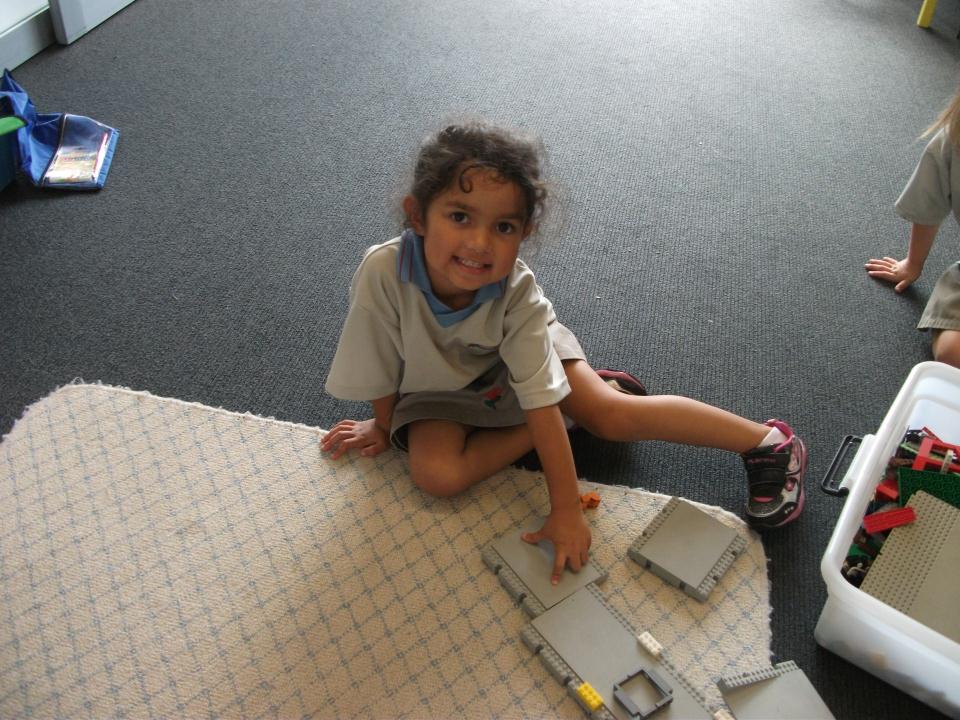 “It’s my lego,” said Alizae.
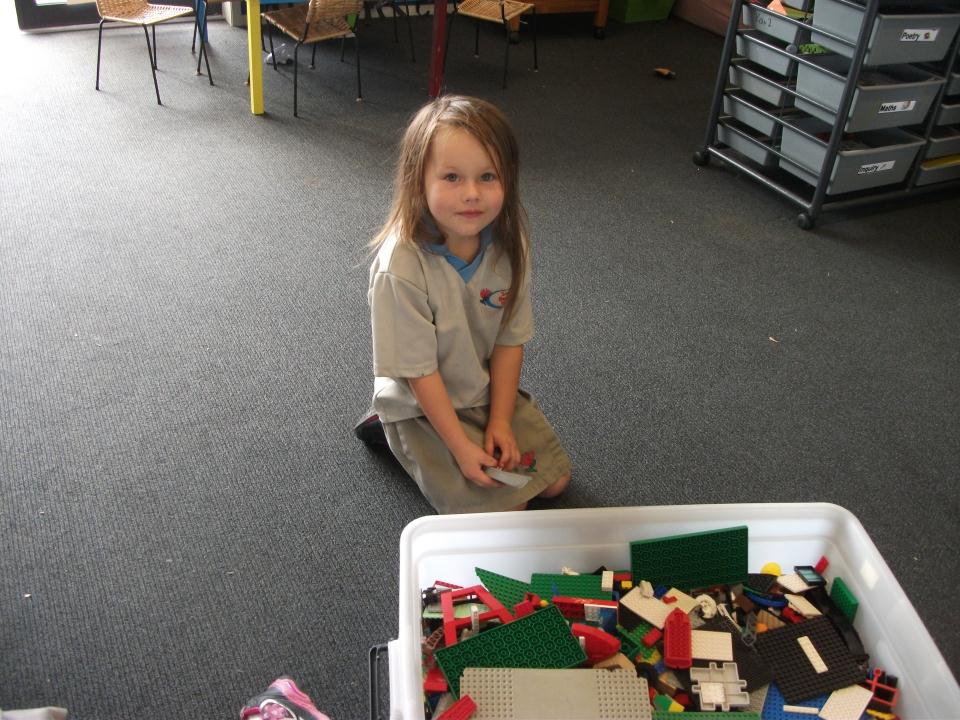 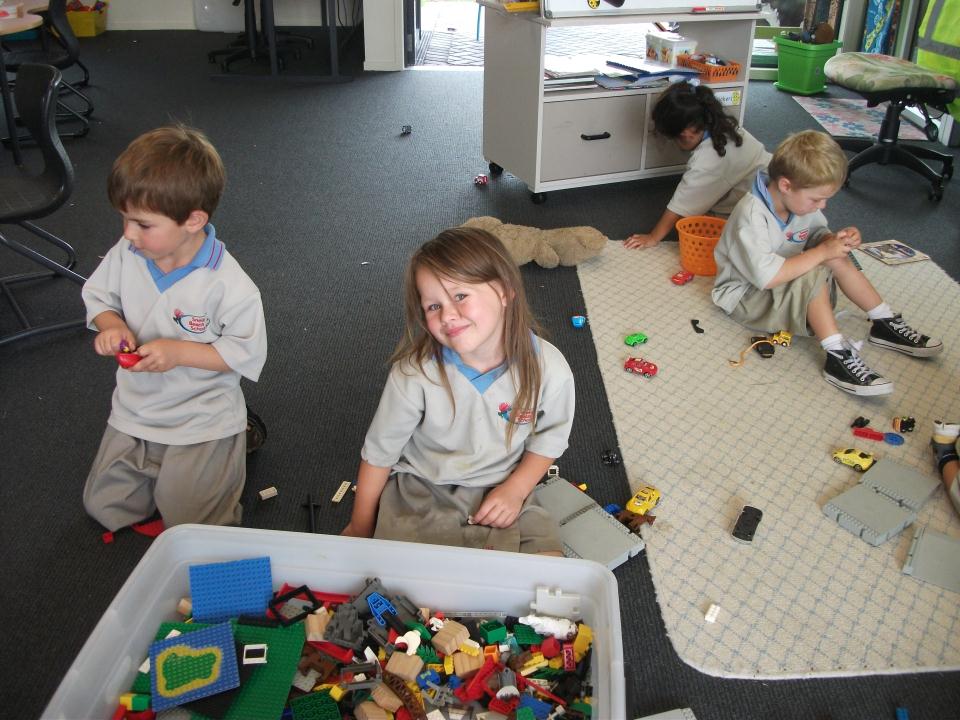 “It’s my lego ,” said Addison.
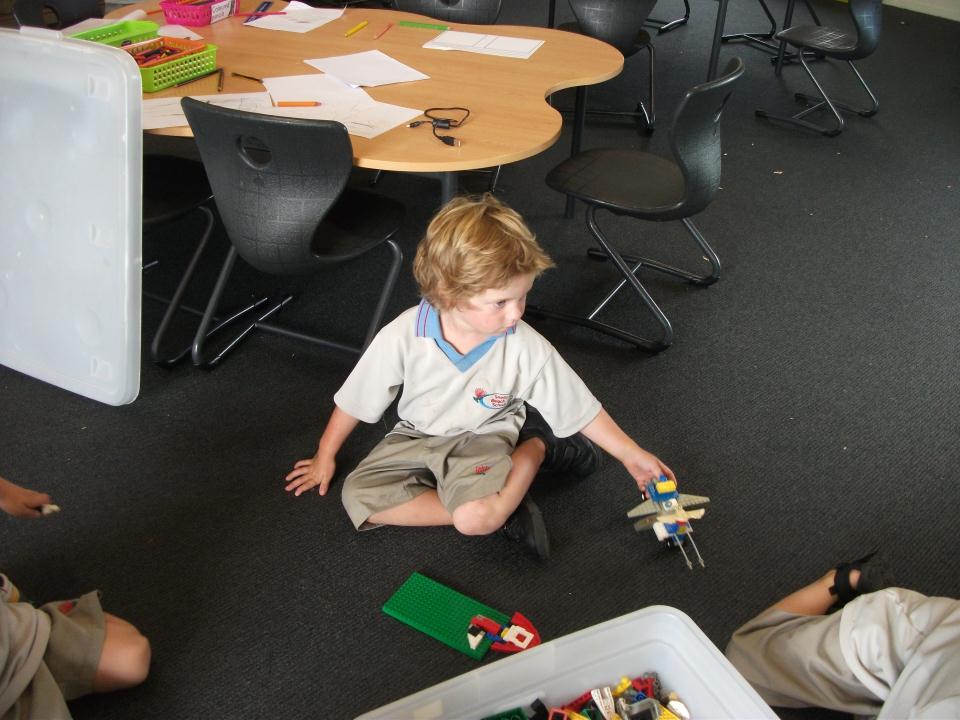 “It’s my lego”, said Zane.
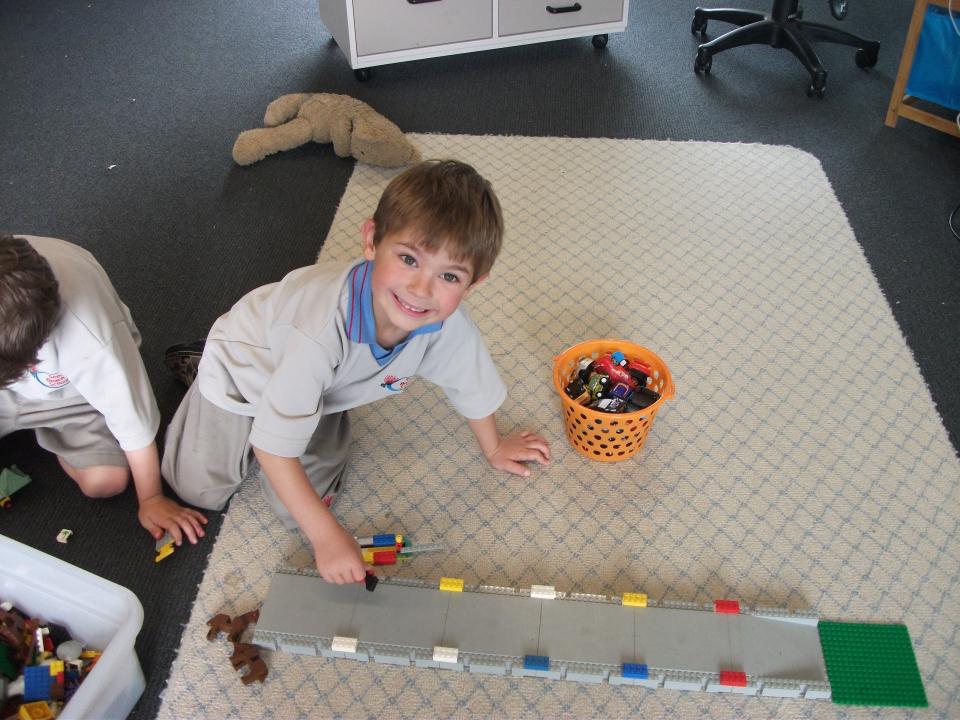 “It’s my lego”, said Talann.
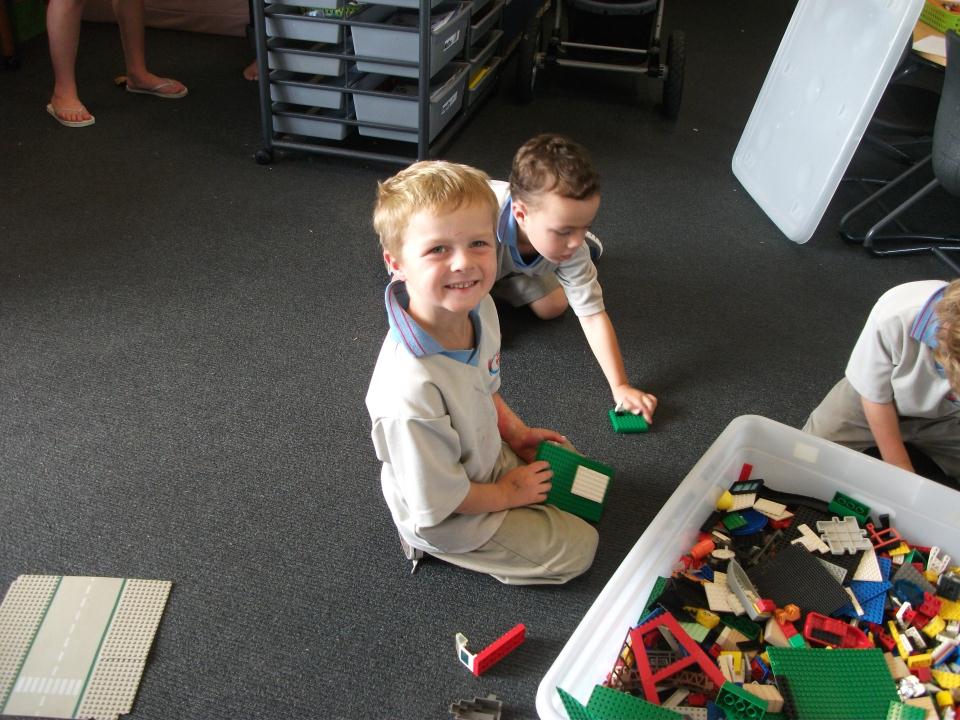 “It’s my lego”, said Jahmo.
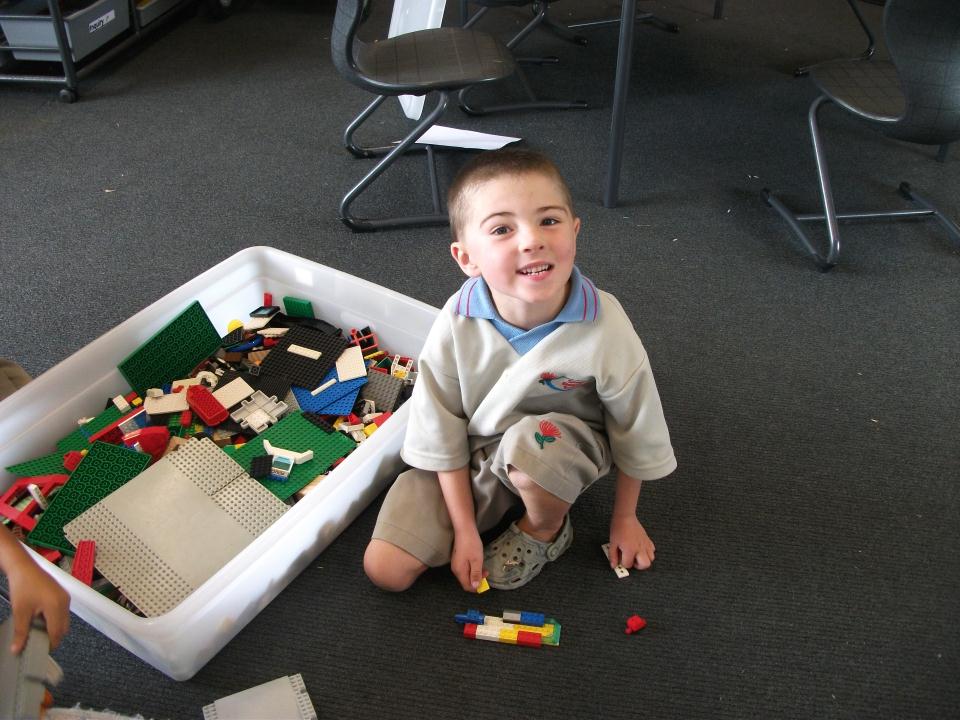 “It’s my lego,” said Roman.
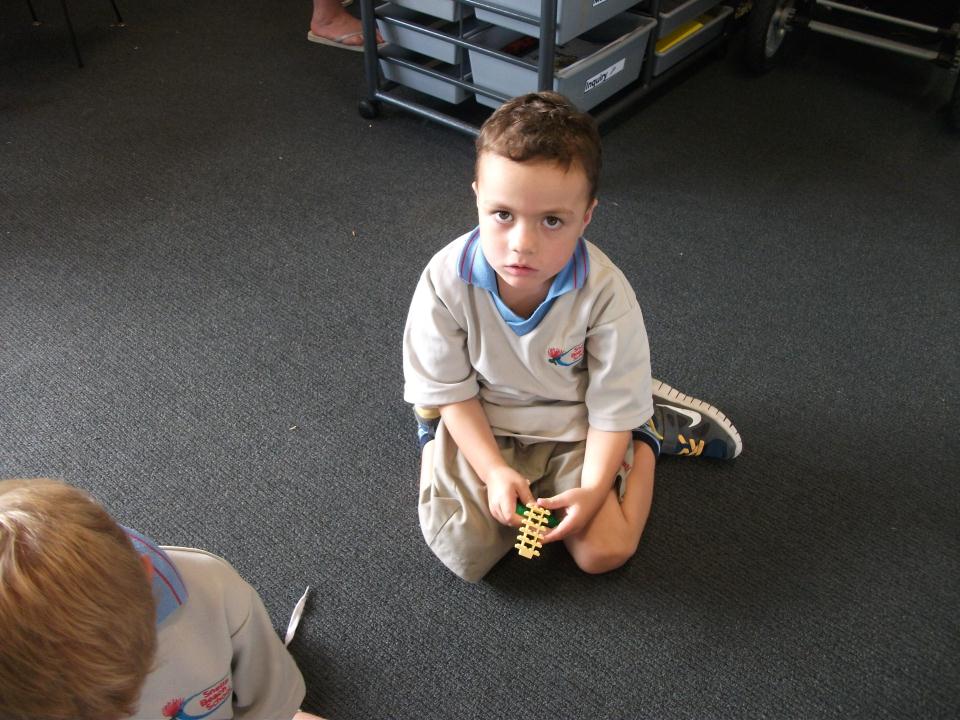 “It’s my lego”, said Taiatta.
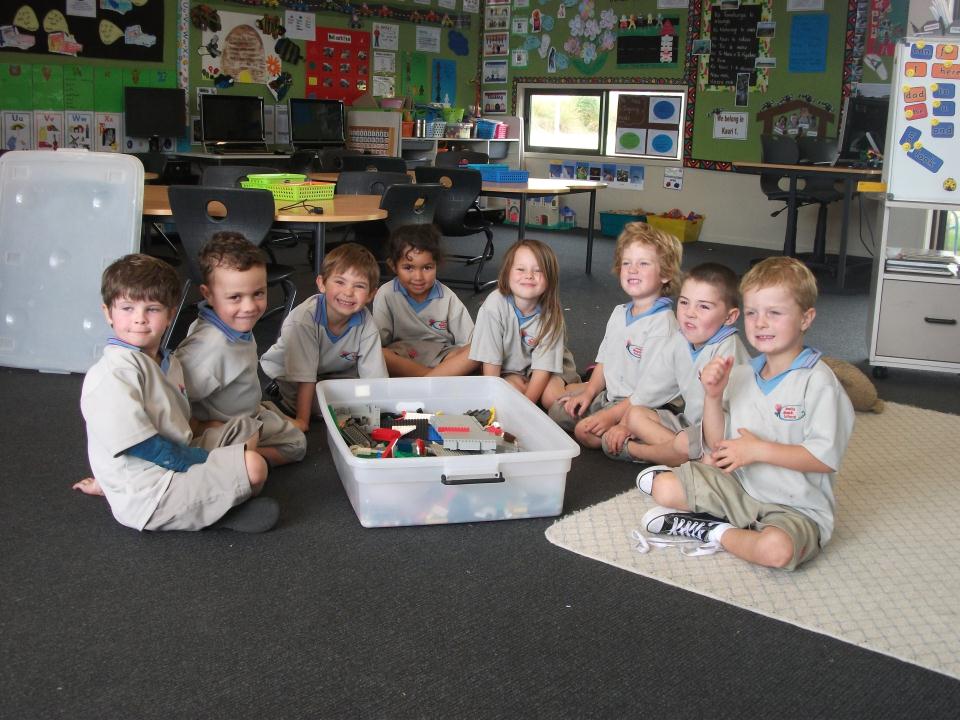 “It’s our lego,” said Kauri 1.